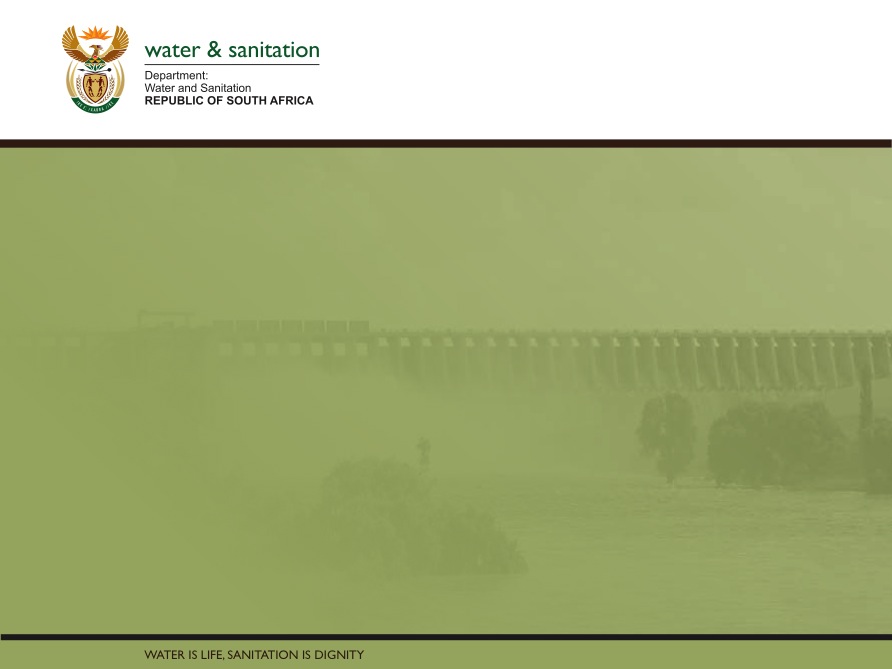 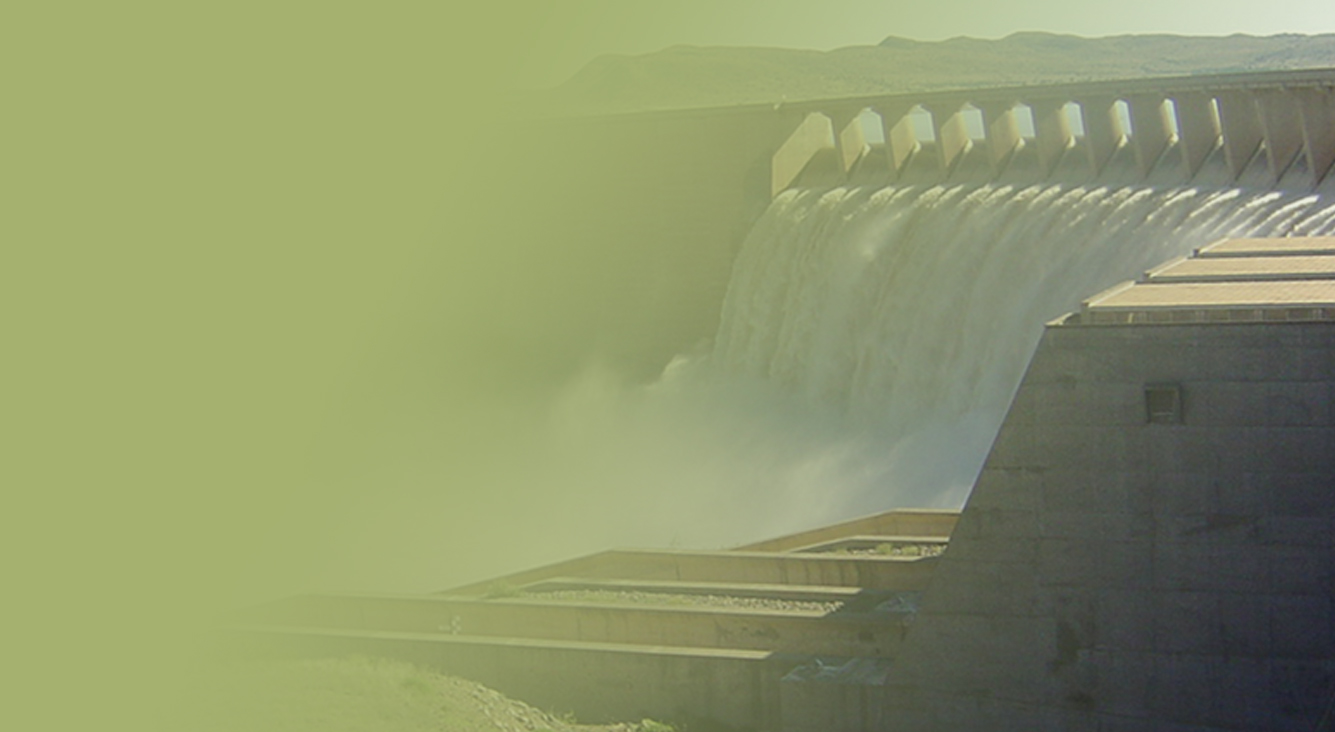 Classification Of Water Resources and Determination of the Comprehensive Reserve and Resource Quality Objectives in the Mvoti To Umzimkulu Water Management Area

DRAFT WETLAND RQOs


Presented by:
Mark Rountree

24 March 2015
PRESENTATION TITLE

Presented by:
Name Surname
Directorate

Date
Wetland RQOs in the Mvoti WMA
BACKGROUND
Wetlands in the Mvoti WMA
There are many thousands of wetlands in the Mvoti WMA (Nel et al. 2011), including two Ramsar wetlands (Ntsikeni wetland & Mngeni sponge).

 Activities in and around all wetlands are subject to authorisations under the National Water Act.  

 The DWS evaluates proposed developments through the WULA system.

 RQOs are a set of narrative and/or numerical management objectives defined for water resources.  These set the objectives for the desired condition of the resource and can be used to guide the evaluation of WULAs.

 Verified baseline information is required to set a RQO.
Wetland RQOs in the Mvoti WMA
BACKGROUND
DWS and Wetlands
The DWS’s National Water Resource Strategy (DWA, 2013) provides for two key aspects related to the management of wetlands, namely to 

address proactively, as well as remedially, the loss and degradation of wetlands and 

maintain healthy, functional ecosystems.  

In addition to the NWRS, the DWS’s National Wetland Position Paper (in prep) has proposed an objective that there be no net loss of wetland ecosystem functions in South Africa. 

The draft RQOs for the wetlands of the Mvoti WMA attempt to adhere to the objectives for wetlands proposed by these two national strategy documents.
Wetland RQOs in the Mvoti WMA
APPROACH
Levels of RQOs
Three levels of RQO’s have been identified for wetlands:


 Level 3 RQOs for priority wetlands (individual high priority wetlands)


 Level 2 RQOs for high priority catchments (average wetland EIS is moderate, high or very high)


 Level 1 RQOs for all other wetlands, and potential FEPAs
Wetland RQOs in the Mvoti WMA
APPROACH
Level 1 RQOs for priority individual wetlands
In 2012 each sub-quaternary catchment was assessed to identify large (level 1) FEPA wetlands which were directly dependent on river flows. 

These were prioritised in the identification of key hotspots for the selection of river EWR sites 

Hotspots used in the IUAs and analysis of scenarios for the WMA

None of the flow scenarios impacts upon wetlands.  


However, many impacts upon wetlands are non-flow related
Wetland RQOs in the Mvoti WMA
APPROACH
Level 1 RQOs for priority individual wetlands
Regardless of river flow dependence, other priority wetlands (Ramsar sites, Important Birding Areas and priority Ezemvelo KZN wildlife wetland monitoring sites) were also identified. 

Of these, 4 high priority sites (including the two RAMSAR sites) had existing monitoring (EcoStatus) data which allowed for the generation of specific RQOs.  The four high priority wetlands in the Mvoti WMA were:
Ntsikeni wetland (a Ramsar wetland) 
Mgeni sponge (a Ramsar wetland) 
The Mvoti vlei (priority KZN Ezemvelo monitoring site), and
The Swamp (priority KZN Ezemvelo wetland monitoring site).
Wetland RQOs in the Mvoti WMA
APPROACH
Level 2 RQOs for priority catchments (1)
There are many thousands of wetlands in the Mvoti and it is unrealistic to try to define or monitor specific RQOs for each individual wetland.  Moreover, there was no widespread EcoStatus (baseline condition) information of the wetlands.

In 2012 a desktop assessment to estimate the EIS of wetlands per quaternary catchment was undertaken to provide some indication of priority wetland catchments within the WMA.

These desktop data identified priority wetland catchments – those with moderate, high or very high EIS.
Wetland RQOs in the Mvoti WMA
APPROACH
Level 2 RQOs for priority catchments (2)
These data provide an indication of catchments with important (moderate or higher EIS) wetlands.
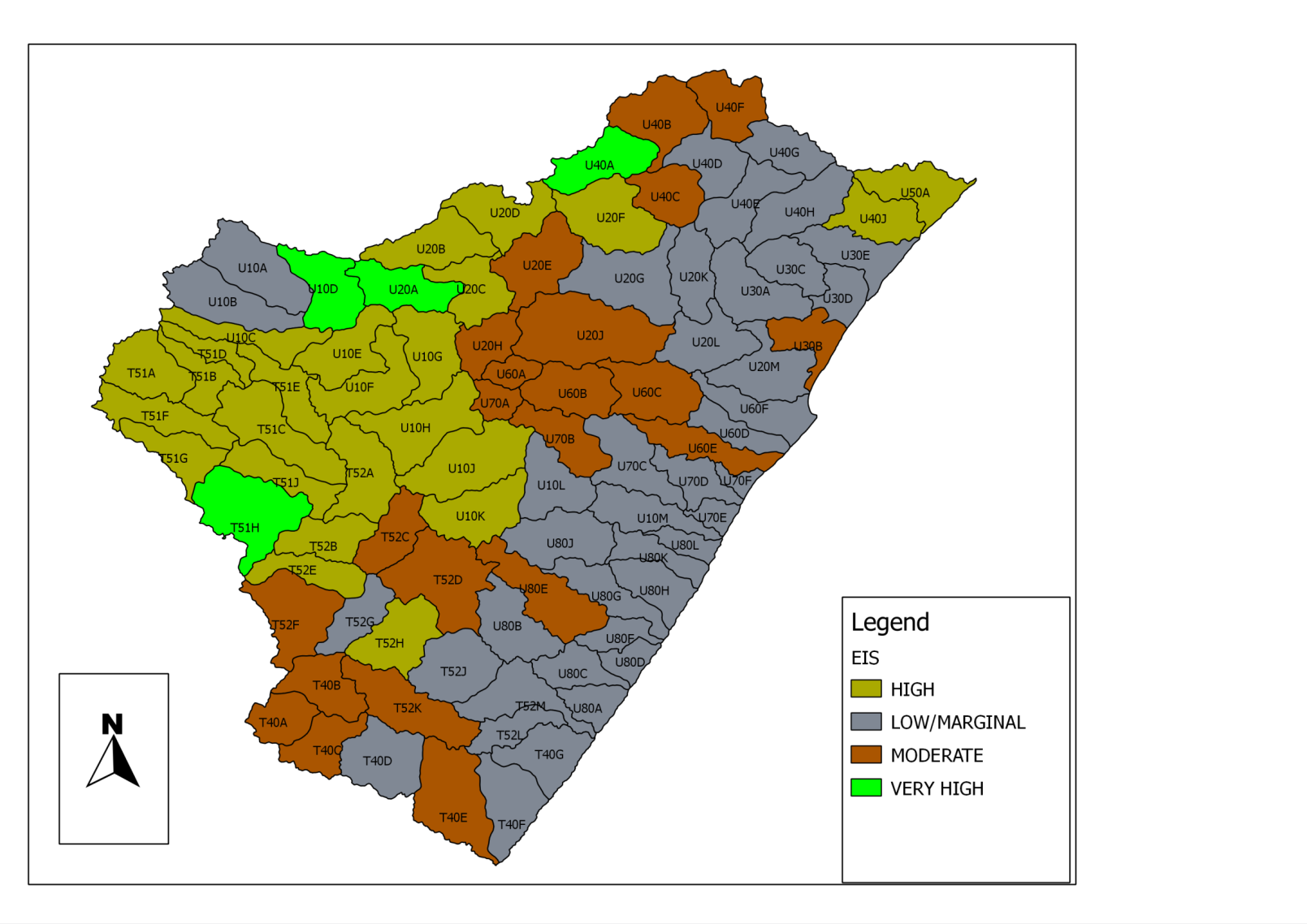 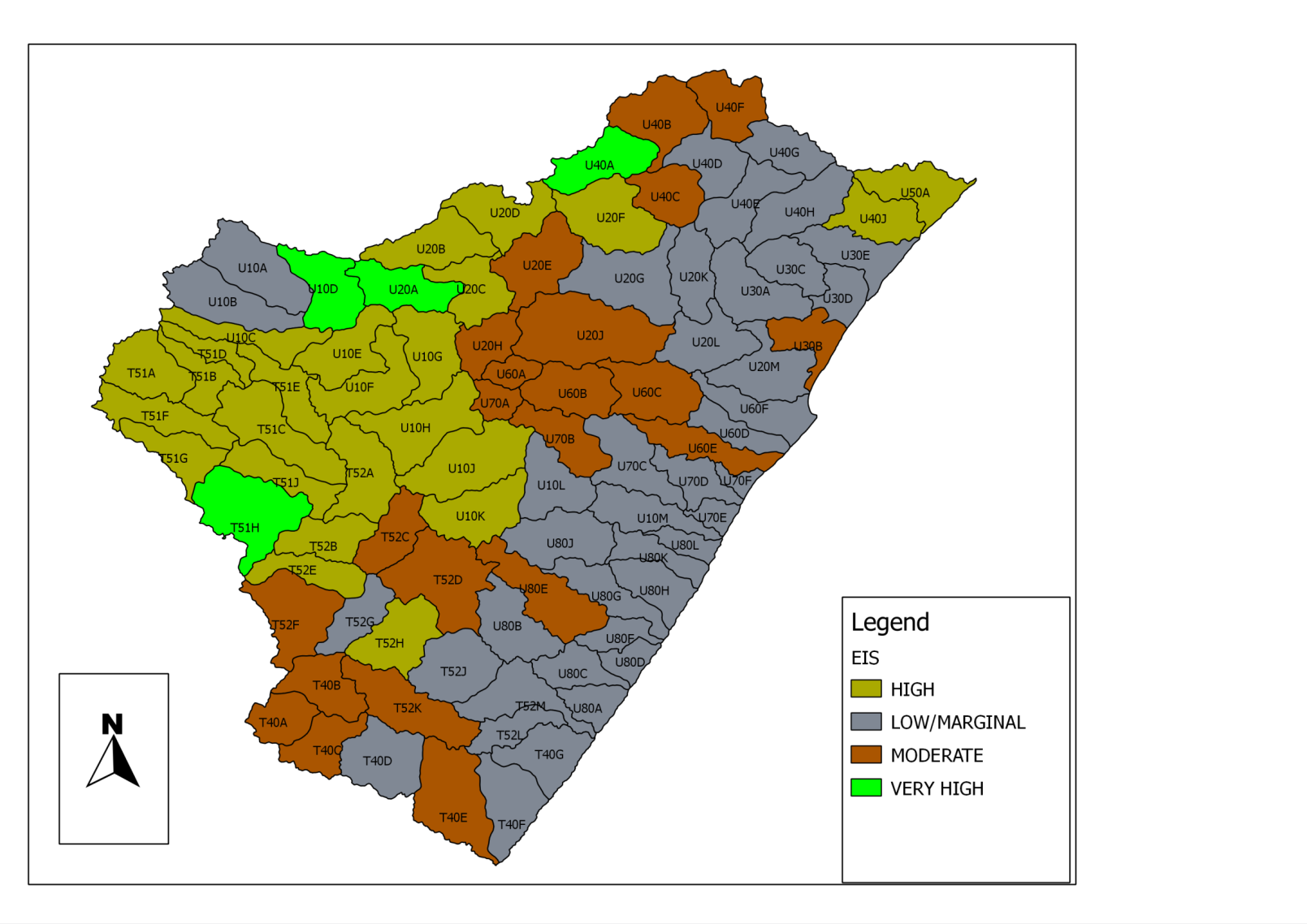 Ramsar wetland
Priority Ezemvelo KZN 
Wildlife wetland
Wetland RQOs in the Mvoti WMA
APPROACH
Level 2 RQOs for priority catchments (3)
For the priority catchments (moderate, high or very high EIS), an average PES category was determined
 A variety of within-wetland and catchment landuse activities and condition scored to estimate PES
 Small sample size of field data (n=8), but good correlation between desktop assessed and field verified scores (R2 = 0.866).
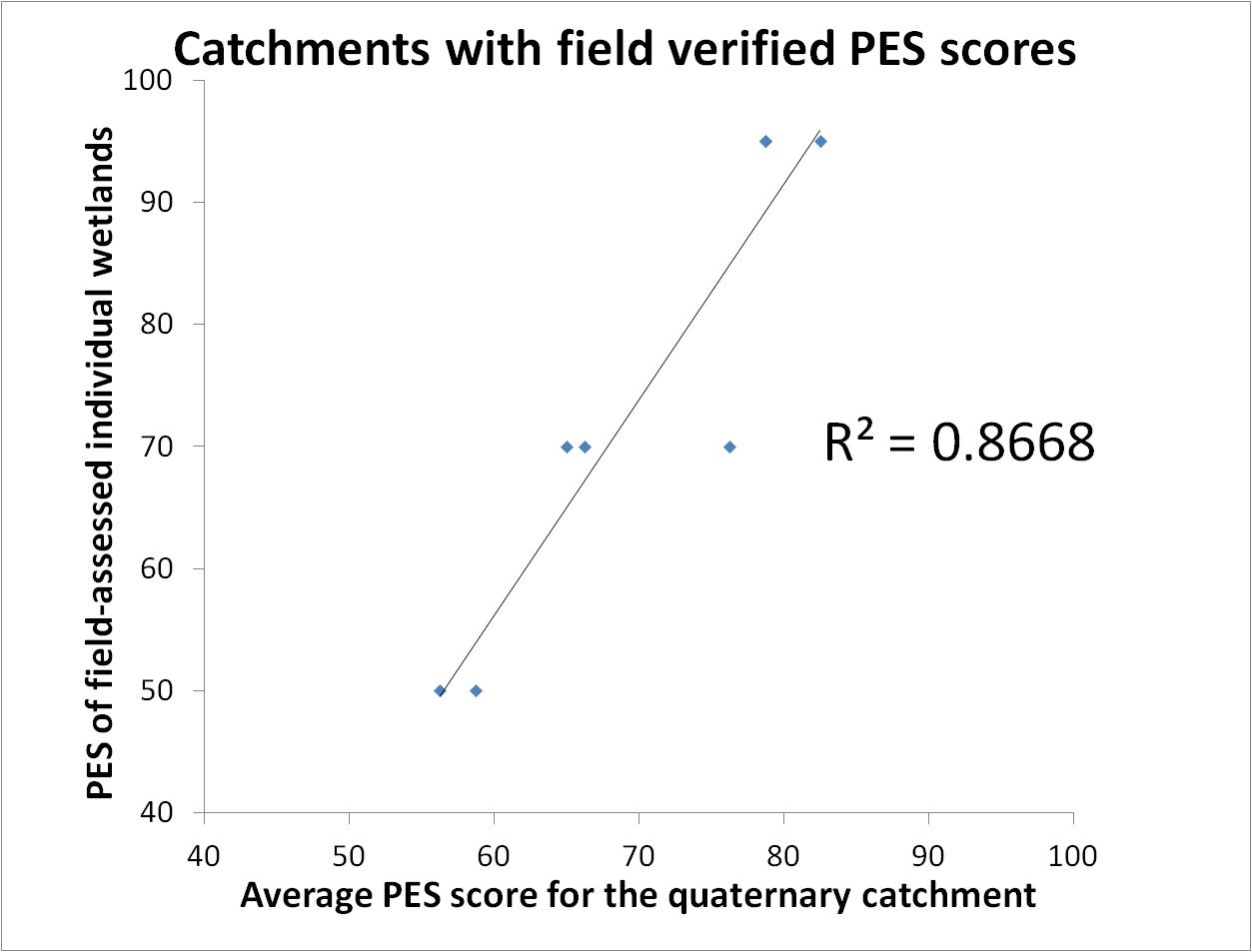 Wetland RQOs in the Mvoti WMA
APPROACH
Level 2 RQOs for priority catchments (4)
Baseline PES for priority catchments (moderate, high or very high EIS)
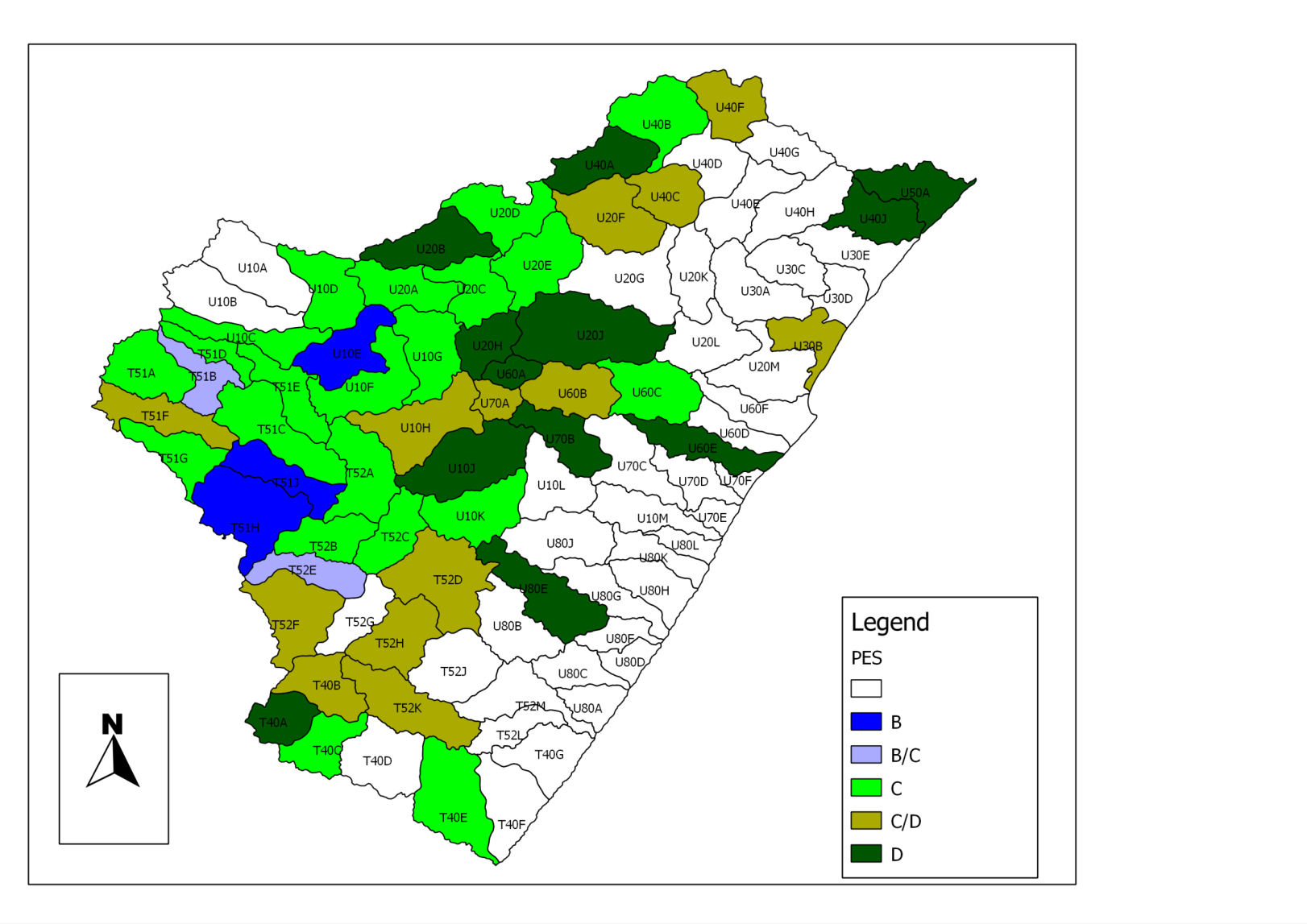 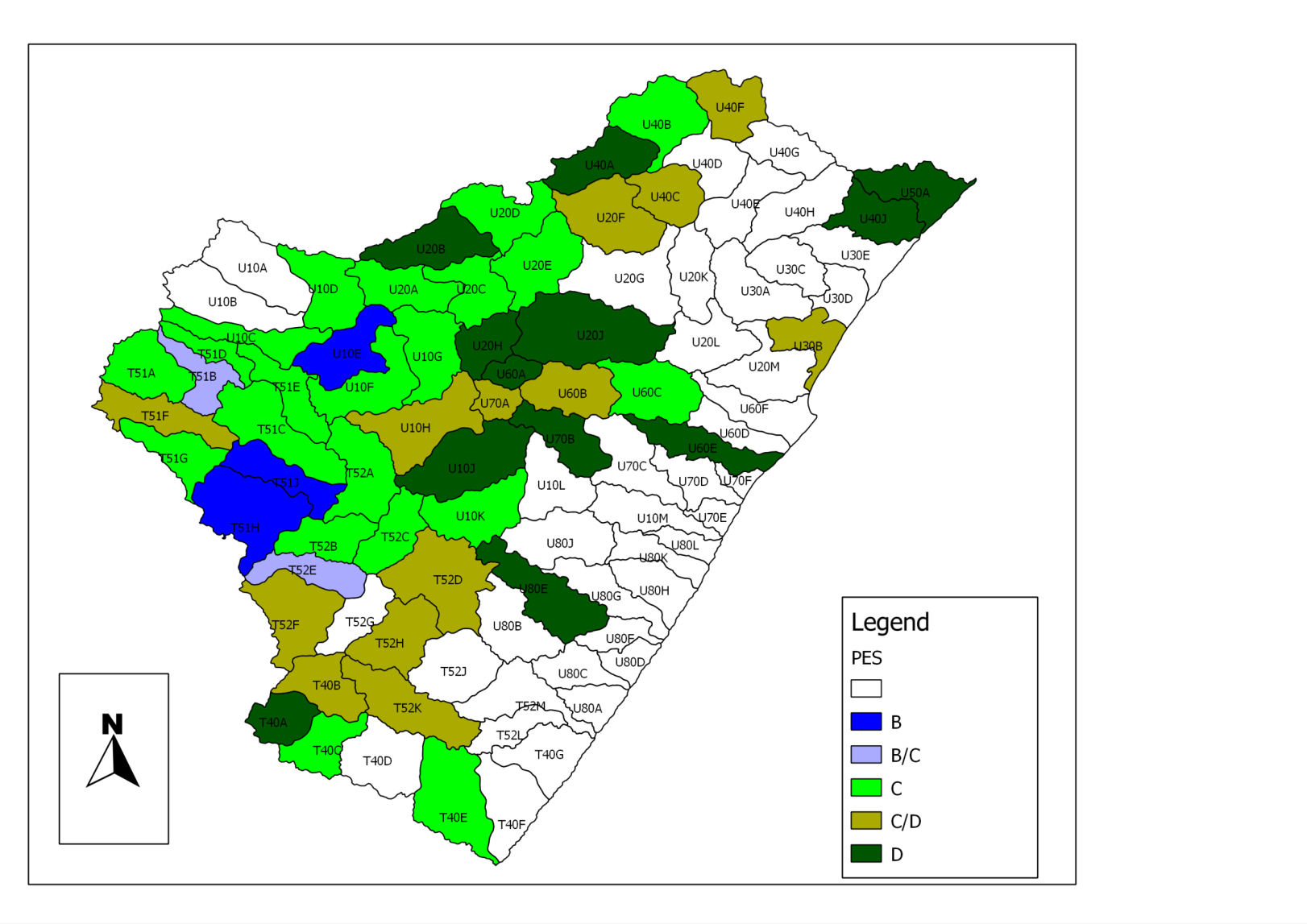 Wetland RQOs in the Mvoti WMA
APPROACH
Level 3 RQOs for general wetlands and other FEPAs
For all wetlands within the WMA (including non-priority catchments), ecosystem services of wetlands must be maintained (objective of the DWS’s Wetland Position Paper).

Across the WMA, FEPA wetlands (desktop estimates of potential priortity wetlands) are present.  
 Level 1 RQOs relating to FEPA wetlands have been set in the event that data (verification) on specific wetlands becomes available in the future.  
 These RQOs aim to maintain the TARGET (or achieve, if Target is higher than PES) the EC of the wetland for water quantity, quality, habitat and key biota components.
Wetland RQOs in the Mvoti WMA
LEVEL 3 RQOs
Priority wetland: Mngeni Sponge (RAMSAR)
Wetland RQOs in the Mvoti WMA
LEVEL 3 RQOs
Priority wetland: Ntsikeni wetland (RAMSAR)
Wetland RQOs in the Mvoti WMA
LEVEL 3 RQOs
Priority wetlands: The Swamp
Wetland RQOs in the Mvoti WMA
LEVEL 3 RQOs
Priority wetlands: Mvoti Vlei
Wetland RQOs in the Mvoti WMA
LEVEL 2 RQOs
Priority catchments (moderate, high or very high EIS)
The RQOs identified for wetlands in priority catchments aim to maintain the average condition of the wetlands (Target is PES).
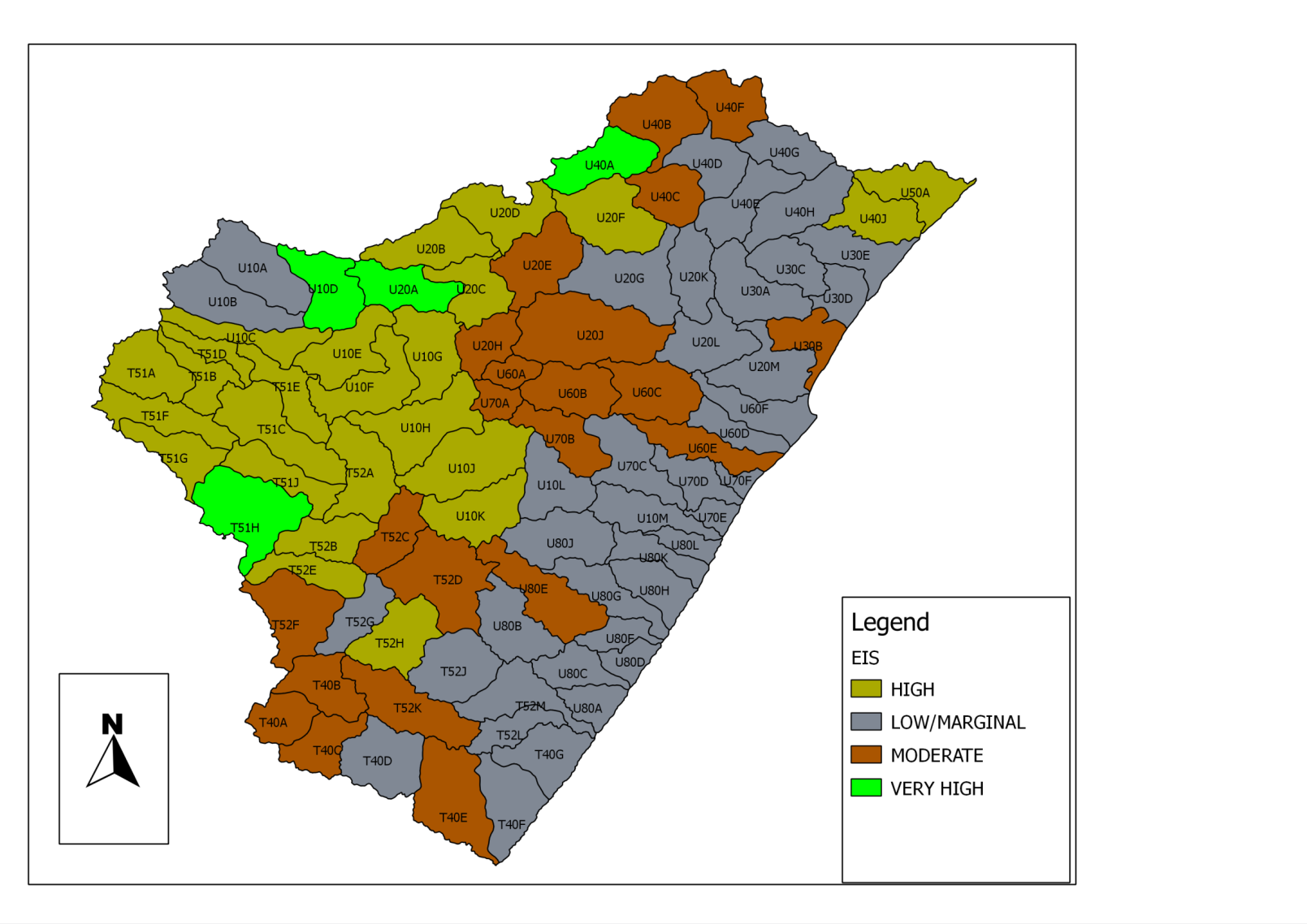 Wetland RQOs in the Mvoti WMA
LEVEL 2 RQOs
Priority catchments (moderate, high or very high EIS)
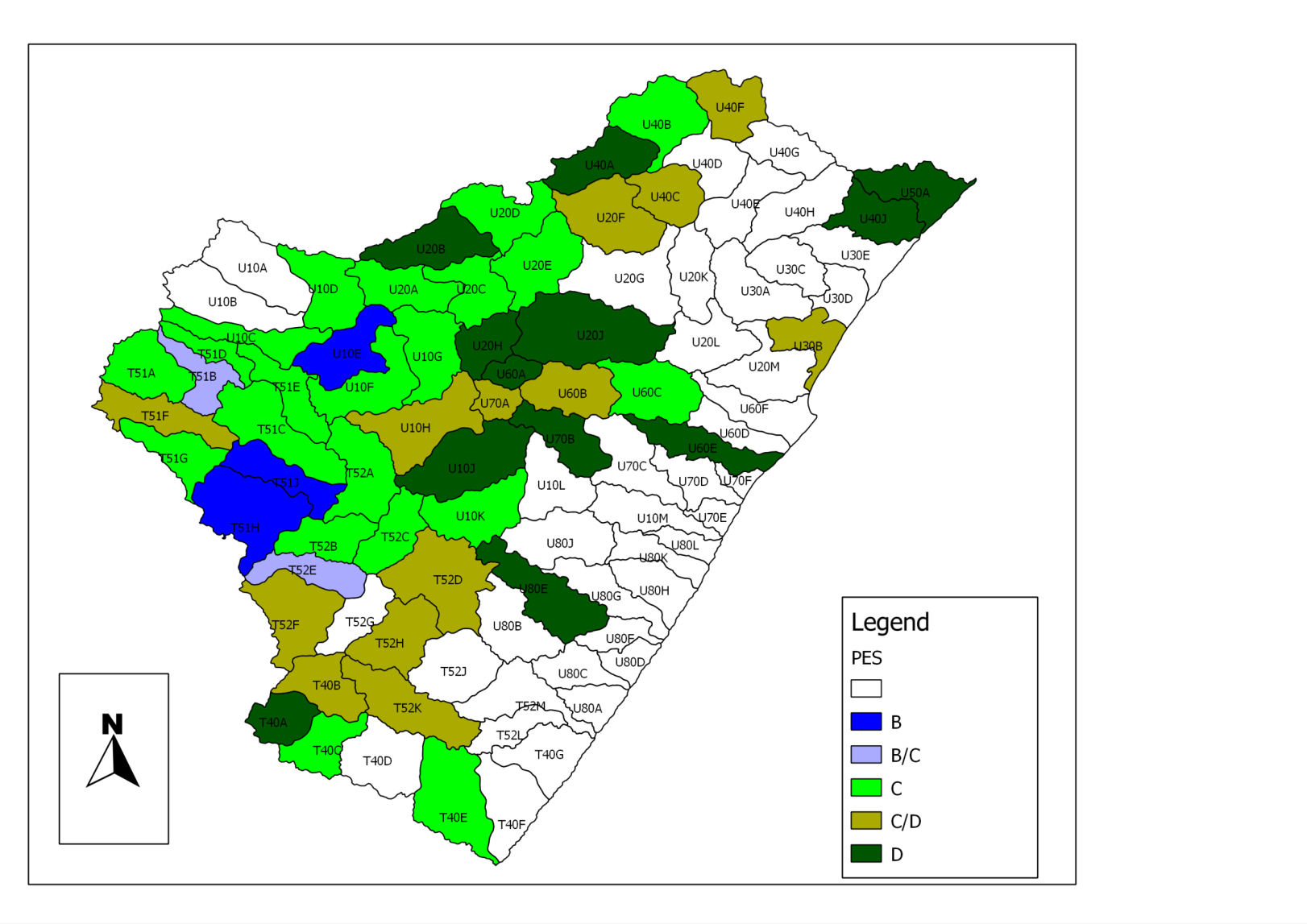 Wetland RQOs in the Mvoti WMA
LEVEL 1 RQOs
All wetlands and wetland FEPAs
For FEPAs:
 Flow and inundation regime must maintain wetland FEPAs in target EC

 Water quality must be sufficient to maintain wetland FEPAs in target EC

 Species diversity and health of boita should be maintained (includes the feeding, breeding and movement of fauna and flora)

- Specific Baseline and Target EC of FEPAs are not verified
- Assessment of the current condition and presence/count of significant biota is recommended. 
- Numerical RQO criteria should equate to the current condition and/or presence (or counts) of key species
Wetland RQOs in the Mvoti WMA
RQOs FOR WETLANDS
RQOs for priority catchments (FEPAs within priority catchments)
Wetland RQOs in the Mvoti WMA
RQOs FOR WETLANDS
RQOs for priority catchments (FEPAs within priority catchments)
Wetland RQOs in the Mvoti WMA
RQOs FOR WETLANDS
Summary
Available data has been used to set RQOs for high priority individual wetlands in the Mvoti WMA

For the remaining thousands of wetlands where baseline data are not available per wetland, quaternary-scale RQOs have been set for priority catchments (where wetland EIS is moderate, high or very high).

A variety of recommendations, organised according to impact types, are provided which could be used as guidelines or WULA conditions to enable the RQOs to be achieved.